Advent at Home
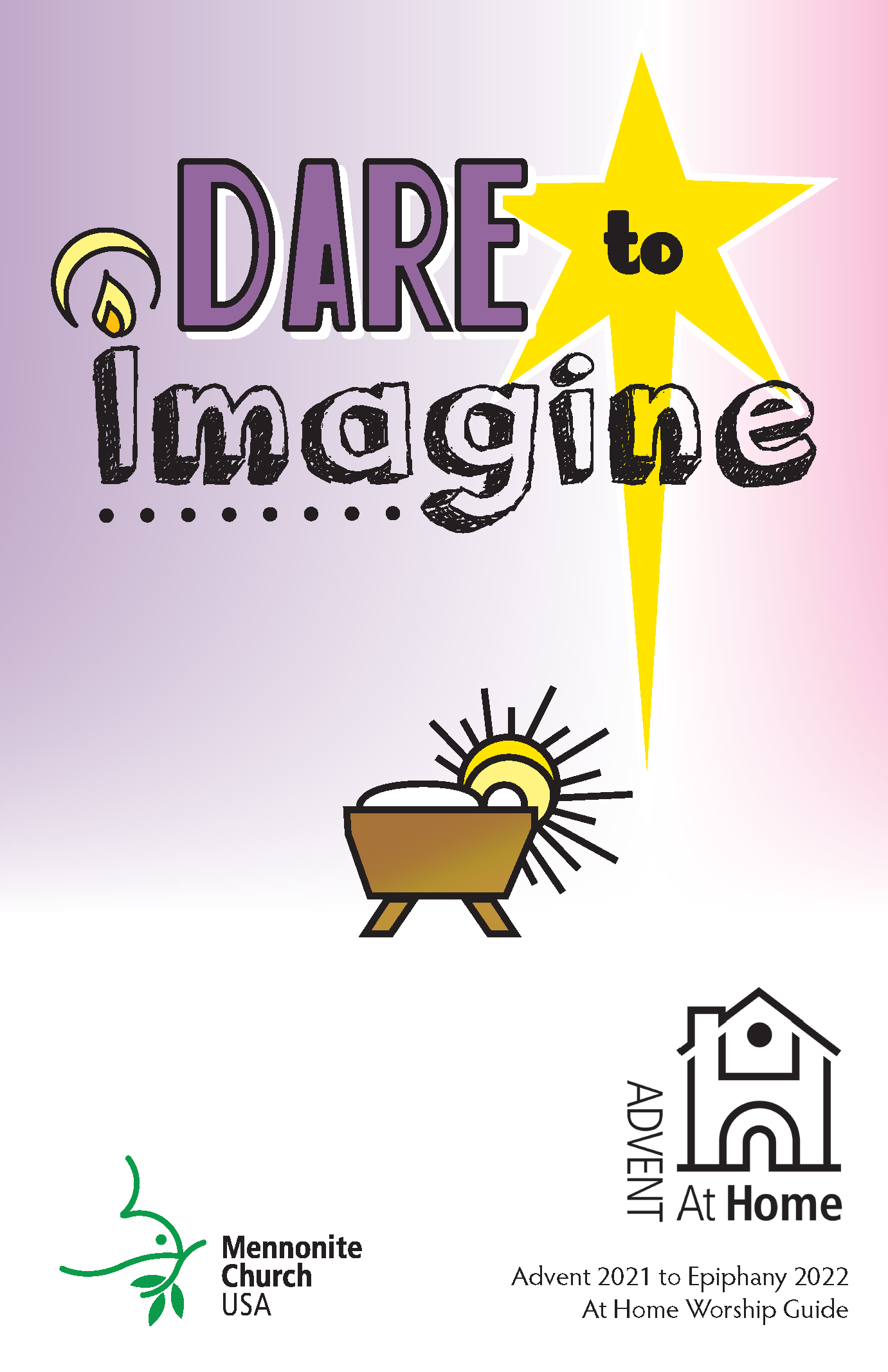 A guide for at-home worship for all ages. 

mennoniteusa.org/adventathome
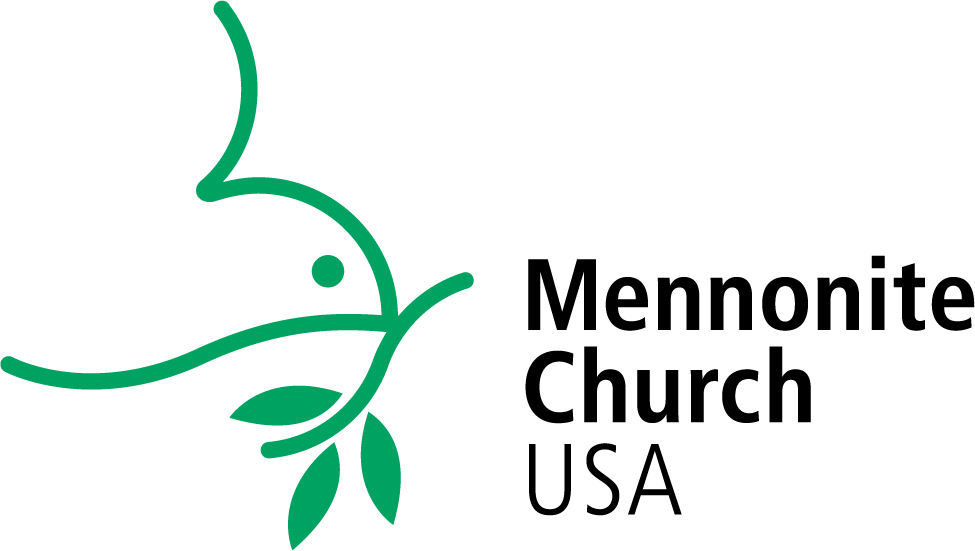